Figure 3. Working memory performance is comparable in Wistar and hooded Lister rats. Reference memory performance ...
Cereb Cortex, Volume 15, Issue 11, November 2005, Pages 1703–1713, https://doi.org/10.1093/cercor/bhi047
The content of this slide may be subject to copyright: please see the slide notes for details.
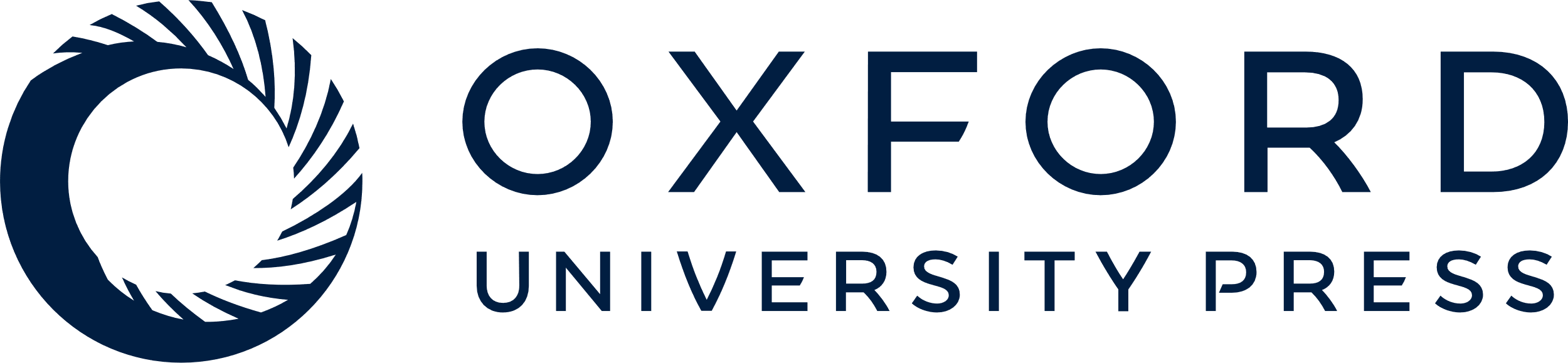 [Speaker Notes: Figure 3. Working memory performance is comparable in Wistar and hooded Lister rats. Reference memory performance reveals differences occurring on the final trial day. (A) Animals were placed in an eight-arm radial maze with four baited arms. (B) Reference memory performance improved in Wistar rats across trial days. Reference memory performance remained relatively constant for hooded Lister rats throughout the trial days. On day 10, a significantly better reference memory performance was evident in Wistar rats. Whereas Wistar rats show a better reference memory performance when day 10 is compared with day 1 or day 2, hooded Lister rats did not improve performance across trial days. Graph shows average reference memory errors on each day of the study. (C) Working memory performance was not significantly different in Wistar and hooded Lister rats across trial days. Graph shows average working memory errors on each day of the study.


Unless provided in the caption above, the following copyright applies to the content of this slide: © The Author 2005. Published by Oxford University Press. All rights reserved. For permissions, please e-mail: journals.permissions@oupjournals.org]